Majorana CP phase: reachable?
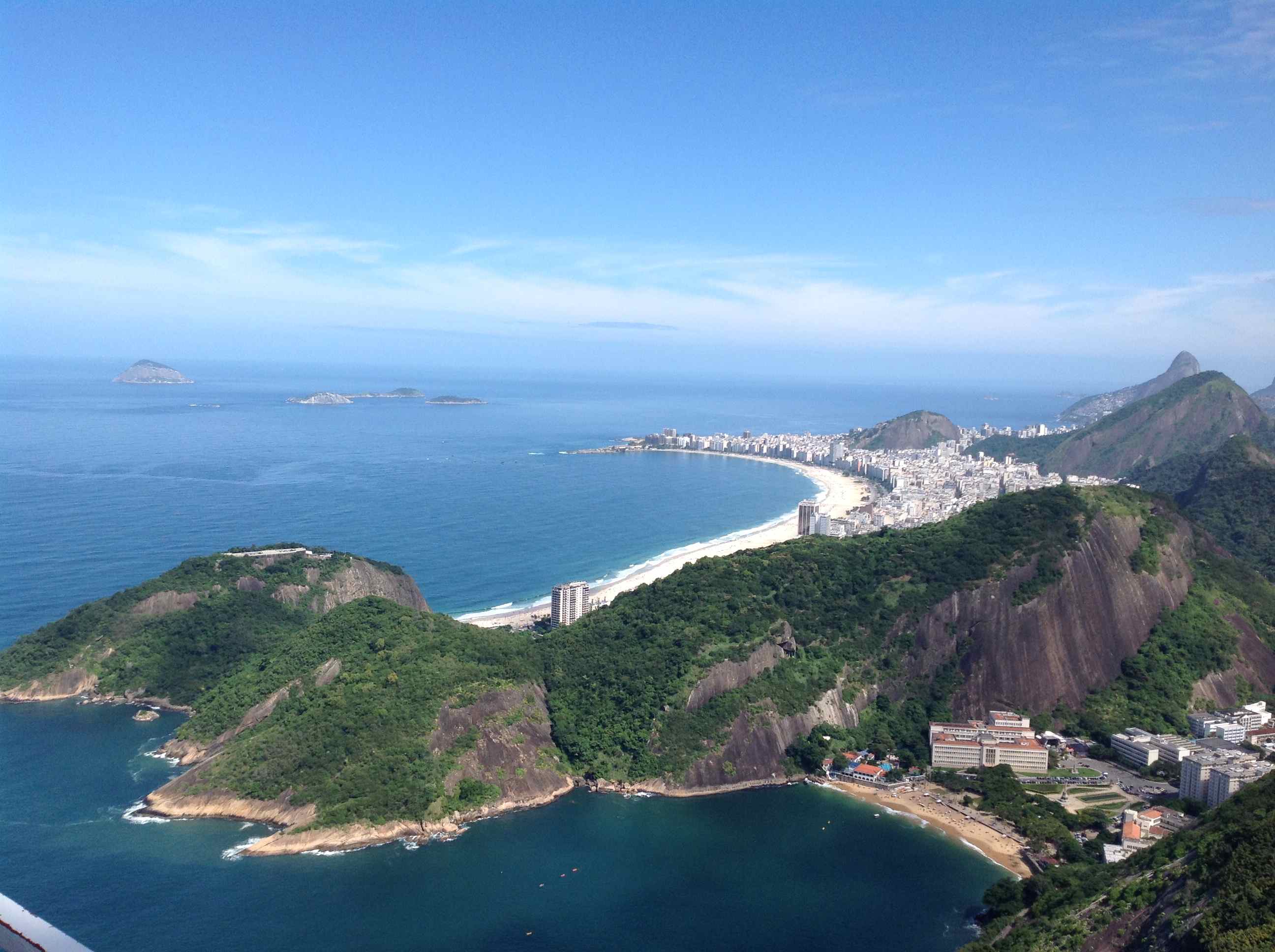 Hisakazu Minakata (U. Sao Paulo), based on work done in Rio !
Being well educated by Kate, Josef and others
I don’t need any introduction 
But isn’t it too early to ask if Majorana phase can be observed before 0nbb decay is discovered?
Yes, you are completely right.. 
So let’s assume 0nbb decay will be seen soon
Let me start from a burning question
June 12, 2015
WIN 2015@Heidelberg
Neutrinos: Dirac or Majorana ?
Meaning of the question
June 12, 2015
WIN 2015@Heidelberg
Lepton KM phase vs Majorana phase
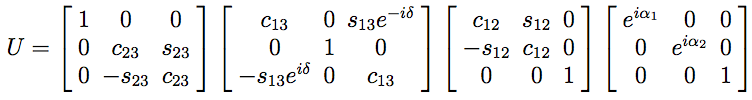 na=Uai ni
Lepton Kobayashi-Maskawa phase
Majorana phase 
Technically similar (non-rotated away phase)
But, probably different origin: Majorana nature of neutrinos
Simplest realization: L = (1/MNP) ffnn
June 12, 2015
WIN 2015@Heidelberg
Obviously interesting question, many people worked on that. But, pessimism prevailed..
For example, in 2002..
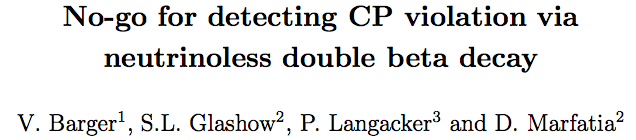 In abstract they say … under optimistic assumption about the sensitivity of future experiments, …. It will be impossible to detect neutrino CP violation arising from Majorana phases.
June 12, 2015
WIN 2015@Heidelberg
Everybody knows mass mechanism of 0nbb decay
June 12, 2015
WIN 2015@Heidelberg
Majorana vs. Dirac: double b decay
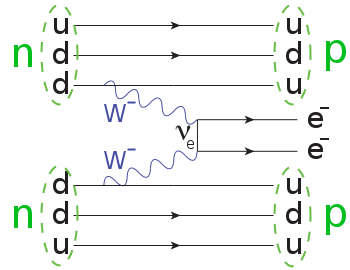 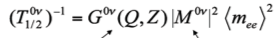 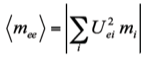 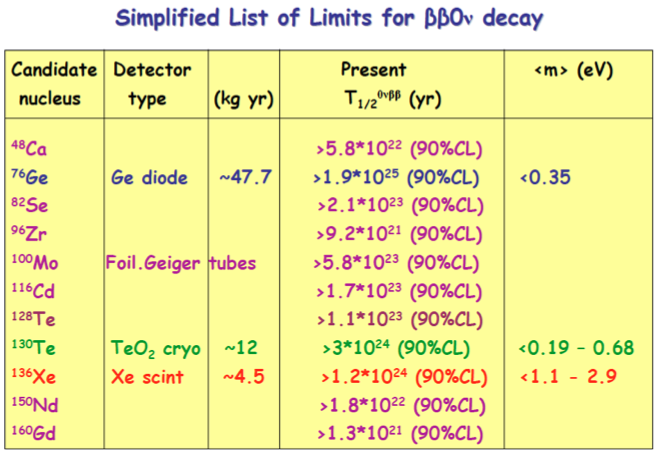 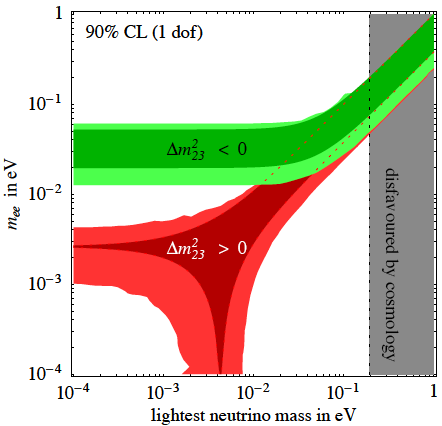 If inverted !
June 12, 2015
WIN 2015@Heidelberg
Several double beta decay experiments are either ongoing or coming
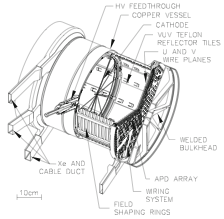 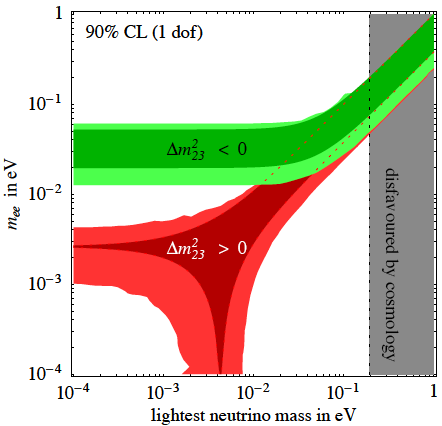 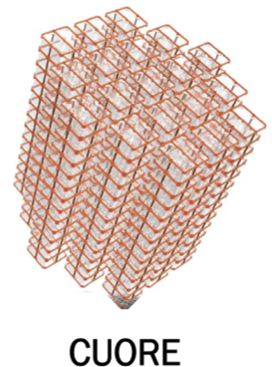 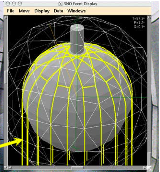 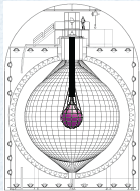 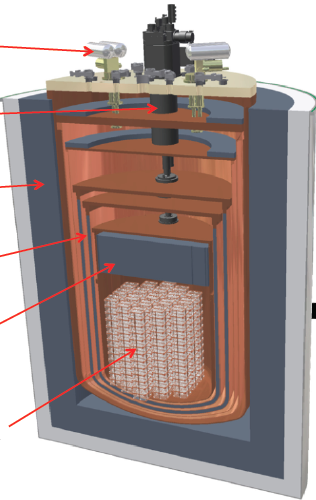 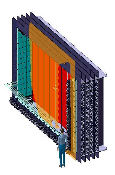 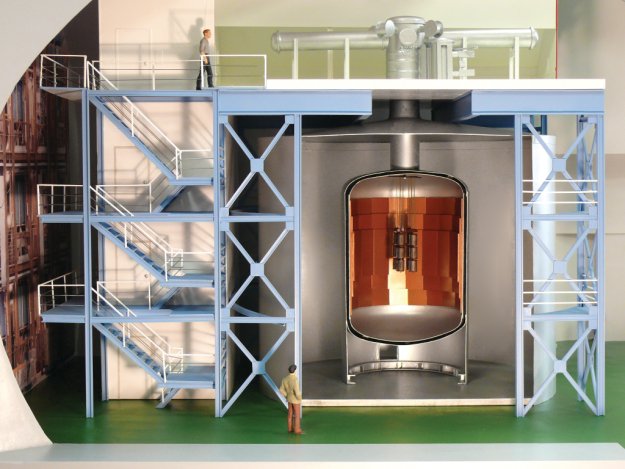 June 12, 2015
WIN 2015@Heidelberg
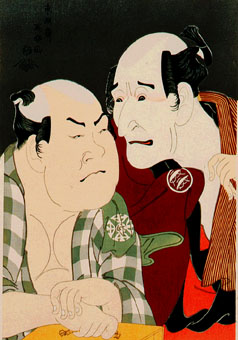 Stronger tie between cosmology and neutrino physics
June 12, 2015
WIN 2015@Heidelberg
After Planck, cosmology sheds light on absolute neutrino masses
Discrepancy between CMB and SZ s8 leads to finite neutrino mass !?
Planck: Neff = 3.30 +/- 0.27
Smn < 0.23 eV
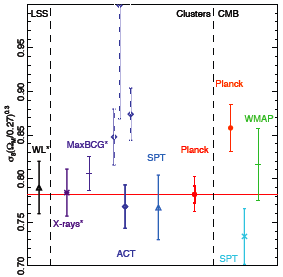 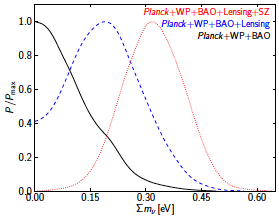 Sunyaev-Zel’dvich cluster count (Planck 2013)
June 12, 2015
WIN 2015@Heidelberg
Battye-Moss, ArXiv:1308.5870
Planck w/wo Euclid-like survey forecast
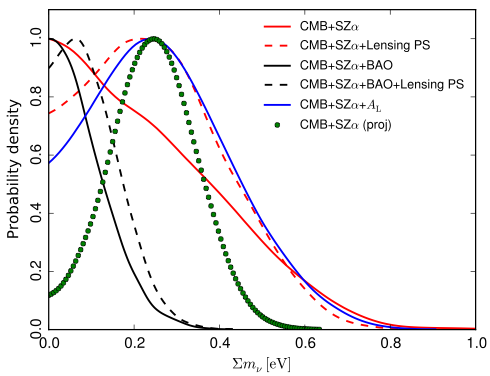 Planck 2015 XXIV
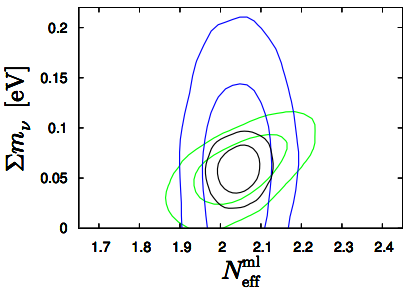 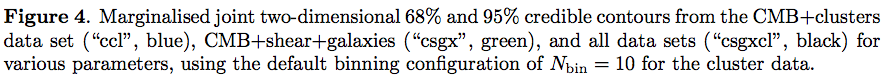 June 12, 2015
WIN 2015@Heidelberg
T. Bassea, O. E. Bjældea, J. Hamannb, S. Hannestad, Y.Y.Y. Wong JCAP14
Important: key to measure Majorana phase
June 12, 2015
WIN 2015@Heidelberg
Absolute n mass has to be known by an  independent way
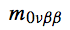 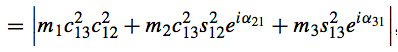 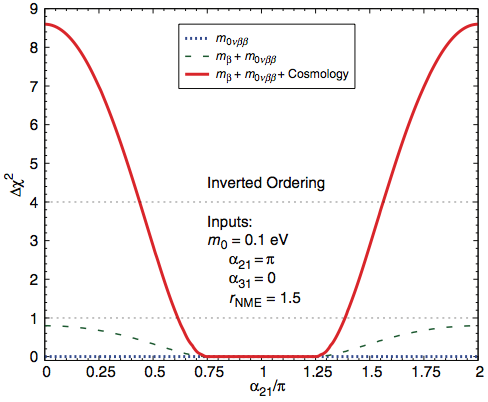 a31= a31PDG – 2d
Inverted ordering
Normal ordering
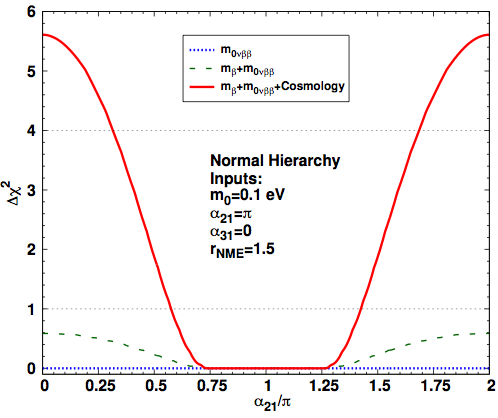 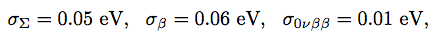 June 12, 2015
WIN 2015@Heidelberg
KATRIN will be followed by new technologies: calorimetry and Program 8
June 12, 2015
WIN 2015@Heidelberg
Need not be cosmology, of course
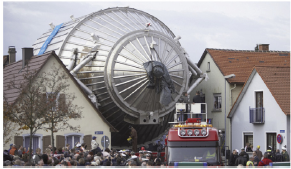 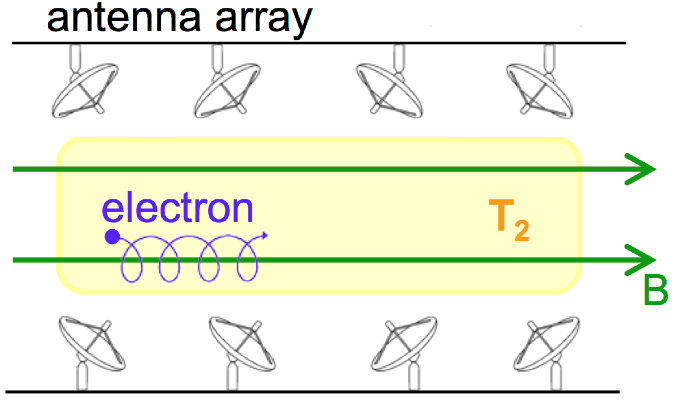 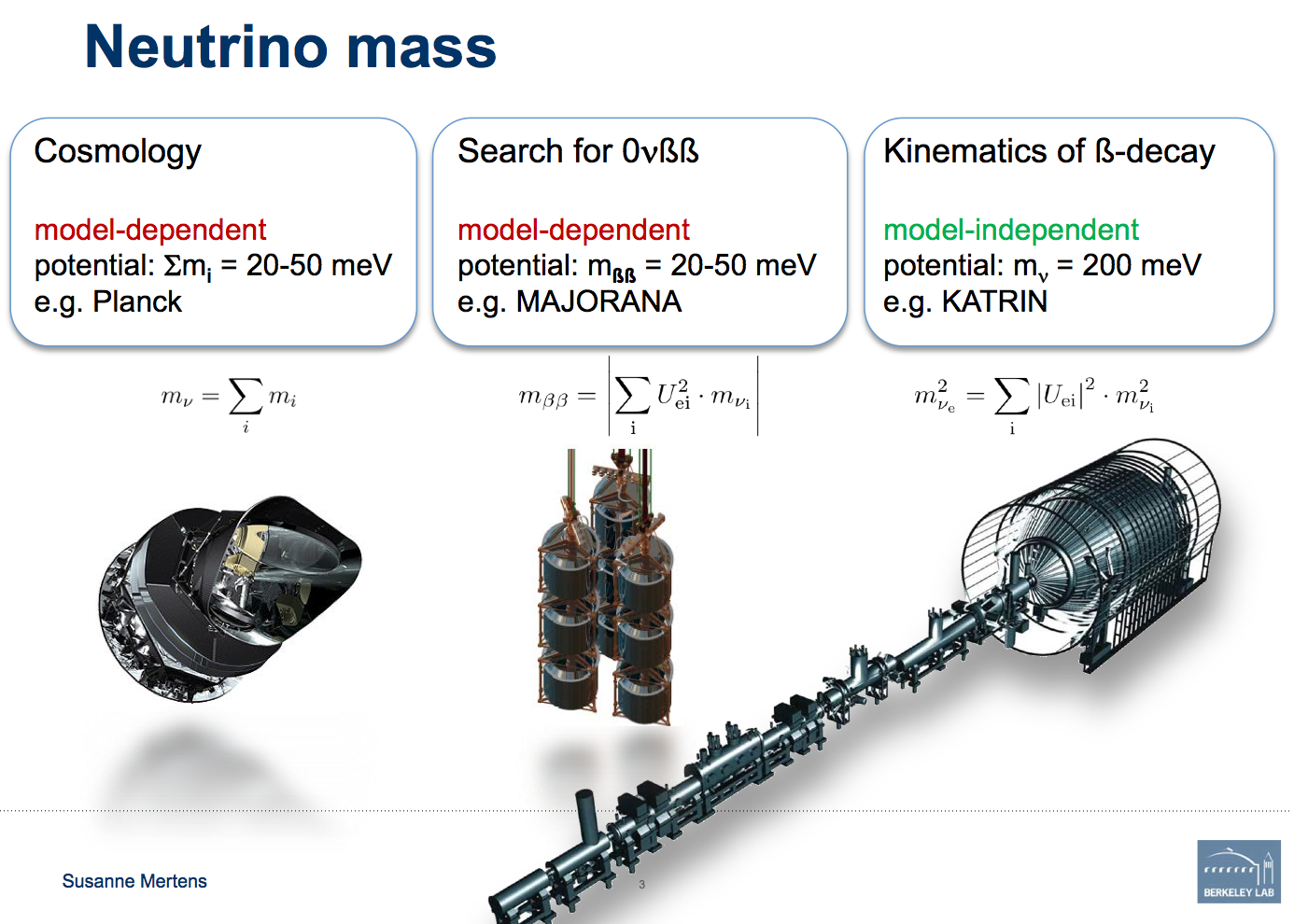 A new idea “Project 8”: detecting radiation from orbitting electron,  Monreal and Formaggio PRD09
163Ho electron capture decay (HOLMES, ECHO..)
June 12, 2015
WIN 2015@Heidelberg
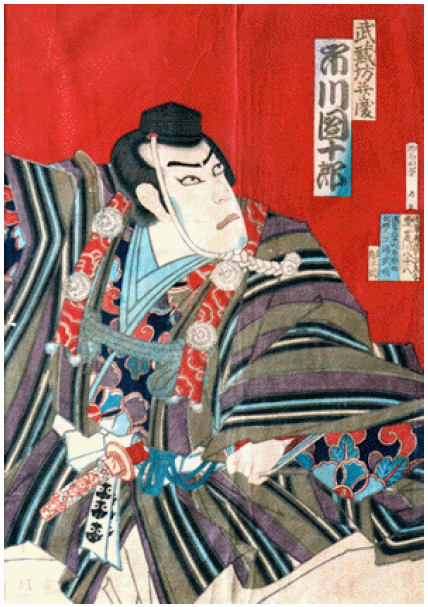 Revisiting Majorana phase analysis with precision cosmology
HM, H. Nunokawa, & A.A. Quiroga, PTEP 2015
June 12, 2015
WIN 2015@Heidelberg
We consider 3 observables
Sum of neutrino masses (cosmology) 

Single beta decay (KATRIN)

0nbb decay 

By assuming no background in 0nbb decay exp.
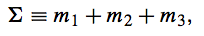 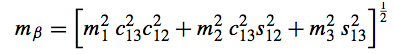 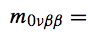 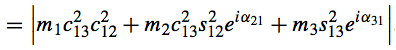 a31= a31PDG – 2d
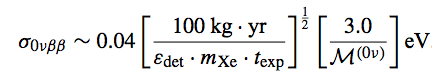 ~ 1 ton
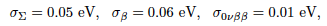 June 12, 2015
WIN 2015@Heidelberg
Analysis procedure
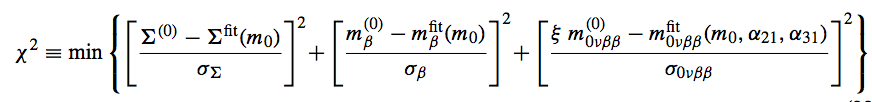 Essentially following Pascoli-Petcov-Schwetz 05
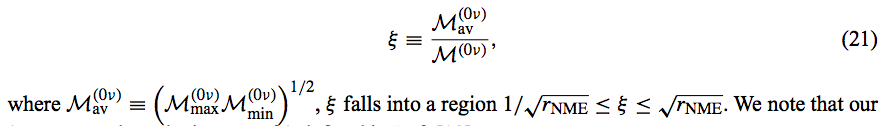 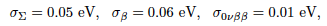 Also use sS=0.02 eV
Planck+Euclid+LSST
June 12, 2015
WIN 2015@Heidelberg
fCPX: CP exclusion fraction
fCPX is defined as a fraction of the CP phase space that can be excluded at a certain CL (we use 2s) for a given set of input parameters. 
Essentially no sensitivity to a31
So I present a21 vs fCPX figure
a31= a31PDG – 2d
June 12, 2015
WIN 2015@Heidelberg
Sensitivity given by fCPX
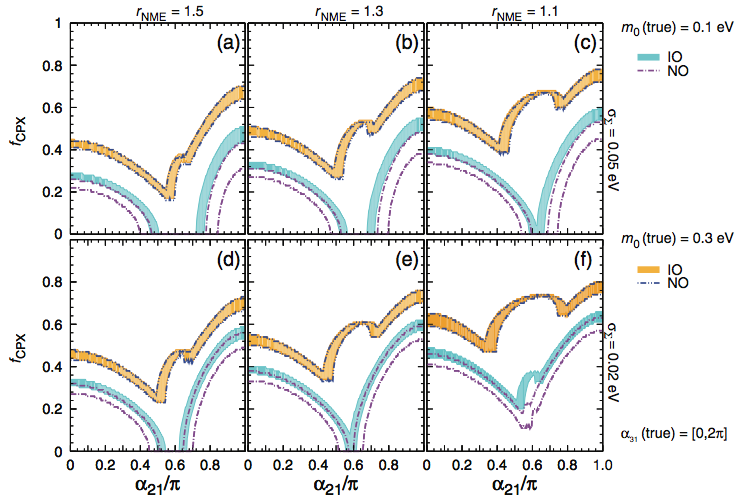 sS=0.05 eV
sS=0.02 eV
HM, H. Nunokawa, & A.A. Quiroga, arXiv:1402.6014
June 12, 2015
WIN 2015@Heidelberg
fCPX: CP exclusion fraction
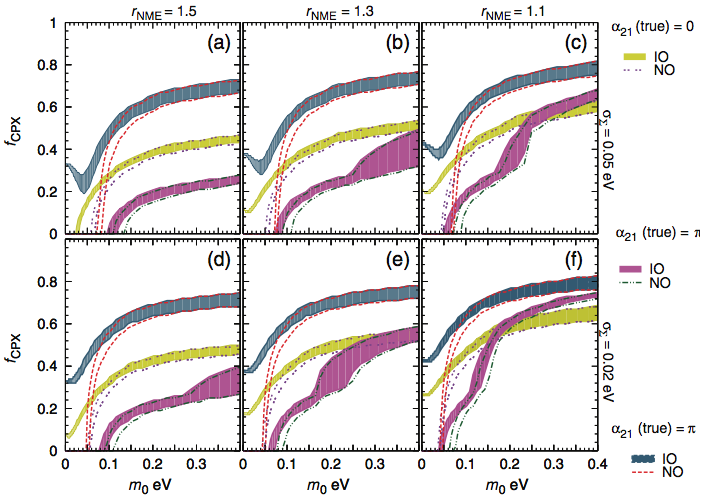 sS=0.05 eV
sS=0.02 eV
June 12, 2015
WIN 2015@Heidelberg
Conclusion
We didn’t succeed to overturn the prevailing pessimism of measuring the Majorana phase
But, we set up our analysis tools such that what is crucial to the better sensitivity to Majorana phase is illuminated
Our results are not totally pessimistic, ~40% of phase space can be excluded albeit under optimistic assumptions
June 12, 2015
WIN 2015@Heidelberg
Conclusion-2
Since a great amount of experimental efforts are devoted to a number of double beta decay experiments, as well as KATRIN + calorimetry + Project 8 (not mentioning cosmological observations), we (theorists) must work hard in seeking NO “No go”!
June 12, 2015
WIN 2015@Heidelberg